Pointless
Y3 & Y4 Spellings
Finish
Spellings 4
Spellings 1
Spellings 3
Spellings 5
Spellings 6
Spellings 2
Spellings 7
Spellings 13
Spellings 8
Spellings 14
Spellings 9
Spellings 15
Spellings 10
Spellings 16
Spellings 11
Spellings 17
Spellings 12
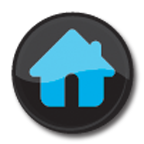 This starts with a capital letter and ends with a full stop.
sentence
s___
22
bicycle
You pedal this – has 2 wheels.
28
b____
2nd month of the year.
_ b___
February
12
n______
naughty
Not well behaved.
9
¼
q____
quarter
40
___th
Earth
17
The planet we live on.
We asked 100 people to identify and spell these words.
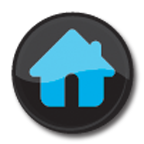 woman
w_____
An adult female.
36
potatoes
Spuds.
29
p____
eg apples, pears, plums.
f_____
fruit
41
____t__
century
100 years.
44
i_____
island
42
Land surrounded by water.
m____
minute
64
60 seconds.
We asked 100 people to identify and spell these words.
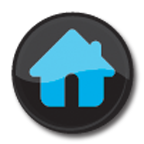 st___
straight
Not curved.
38
popular
po______
Well liked.
56
Vanish.
dis_______
disappear
35
dif______
different
Not the same.
48
c____
centre
29
The middle.
medicine
med____
18
You take this when you are ill.
We asked 100 people to identify and spell these words.
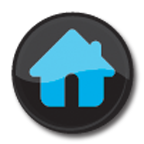 decide
d___
Make a decision.
75
famous
Very well known.
63
fa____
A place to borrow books from.
l_______
library
42
Opposite of forget.
re______
remember
56
p_____
perhaps
63
Maybe
di____
difficult
48
Not easy.
We asked 100 people to identify and spell these words.
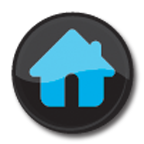 early
___ly
Not late.
43
eight
8
52
___t
It pumps blood round your body.
h_______
heart
32
se____
separate
Not together.
18
c____
caught
27
Past tense of catch.
po____
possess
22
Own.
We asked 100 people to identify and spell these words.
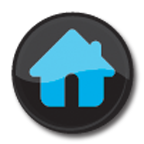 peculiar
pe____
Strange.
23
answer
a____
25
Reply to a question.
Think about carefully.
con____
consider
65
h______
heard
Past tense of hear.
32
st_____
strange
70
Rather odd
l____
length
L_____ and width.
48
We asked 100 people to identify and spell these words.
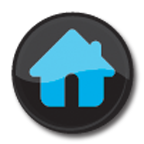 recent
r___
Not a long time ago.
43
Subject about past events – kings, queens etc.
history
65
h____
To picture in your mind.
im_______
imagine
38
con______
continue
Carry on.
33
How long a king or queen rules for.
r_____
reign
0
fa____
favourite
11
The one I like most.
We asked 100 people to identify and spell these words.
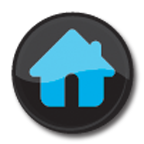 This is measured in g or kg.
weight
w_____
34
probably
pro_____
Most likely.
68
Opposite to backwards.
f______
forwards
59
____c__
circle
A round 2D shape.
29
Opposite of decrease.
increase
in_____
38
s__p____
surprise
57
Shock – not expected.
We asked 100 people to identify and spell these words.
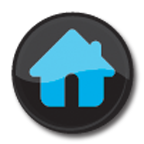 You do this in Science to find out.
experiment
ex___
24
possible
po____
It can happen – it is pos___.
38
I have lots to do – I am very b__.
b___
busy
19
breathe
br______
Take air in and out of your lungs.
13
b_____
build
Construct – eg with bricks.
7
p____
purpose
69
“He did it on p_____.”
We asked 100 people to identify and spell these words.
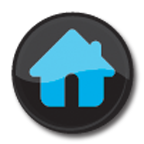 natural
n______
Not man made.
8
important
It really matters – it’s i____t.
68
i_____t
Not special.
or______
ordinary
25
h_____
height
How high something is.
35
qu_____
question
56
This is followed by: ?
through
thr____
22
She went thr____ the tunnel.
We asked 100 people to identify and spell these words.
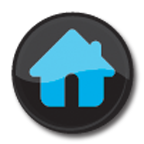 arrive
ar___
Opposite to depart.
69
It doesn’t happen often – it happens oc________.
occasionally
occ__
6
More than one adult females.
women
27
w___
sp____
special
Not ordinary – it is sp____.
19
exercise
33
To keep fit, you must ex_____.
ex____
en____
enough
17
Sufficient.
We asked 100 people to identify and spell these words.
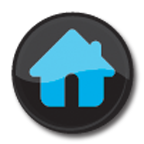 pro___
Don’t break your pro___
74
promise
complete
com____
Whole – nothing missing.
65
Written on an envelope to show where I live.
address
41
ad____s
She didn’t mean to do it – it was an ac______.
ac______
accident
38
learn
52
You come to school to l___.
l___
The rules of writing and speaking a language.
grammar
gr____
23
We asked 100 people to identify and spell these words.
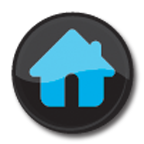 An idea.
thought
th___
23
often
Happens quite a lot.
of__
75
Right is the op____ to left.
op_____
opposite
26
___t__n
certain
Definite.
18
g___
guard
G___ it with your life!
25
_n___l_
knowledge
17
Facts that are known.
We asked 100 people to identify and spell these words.
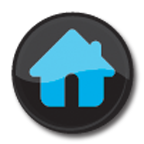 Has all the dates.
calendar
cal_____
15
describe
d_____
Go into detail about something.
32
What po___ do you play in football?
po____
position
40
Going on the ride was a scary ex____.
ex______
experience
22
It was so cold, it took my br___ away.
breath
br____
28
My heart rate is reg_____.
reg___
regular
45
We asked 100 people to identify and spell these words.
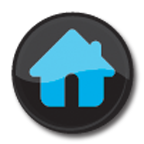 strength
st____
Noun from ‘strong’.
52
Because of her eyesight, she had a g____ dog.
guide
g____
21
Real.
ac_____
actual
15
extreme
ex_____
42
Not normal eg ex___ weather.
mat_____
material
eg cotton, lycra, polyester.
28
He put the poster on the not__ board.
not____
notice
35
We asked 100 people to identify and spell these words.
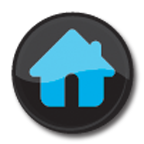 You need to check the air pre__ in the tyres.
pressure
pre_____
19
eighth
1/8.
10
_____th
Al____ he didn’t do his homework, he still got full marks.
al______
although
28
ap_____
appear
He was waiting for her to ap___.
33
be_____
believe
She doesn’t be___ in ghosts.
22
group
gr____
59
The worked in a gr___.
We asked 100 people to identify and spell these words.
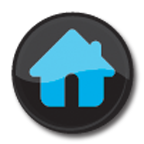 particular
par___
I like this one in par______.
34
He missed his train. Th___ he was late.
therefore
th_____
62
She has no in___ in football.
interest
44
in______
Now you men___ it, I do remember.
men_____
mention
42
He had var___ ideas.
various
25
var____
sup__
suppose
38
I sup___ I could help a bit.
We asked 100 people to identify and spell these words.
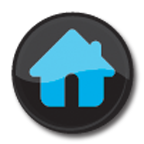 100
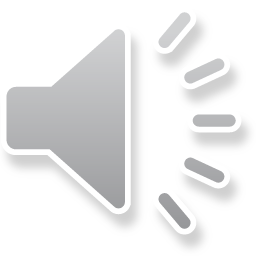 99
98
97
96
95
94
93
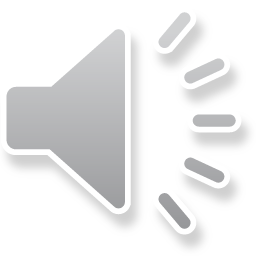 92
91
90
89
88
87
86
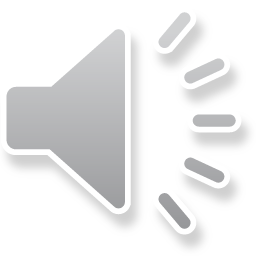 85
84
83
82
81
80
79
78
77
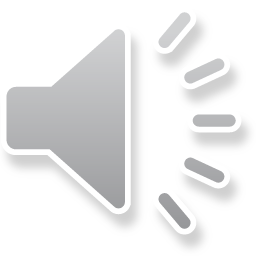 76
75
74
73
72
71
70
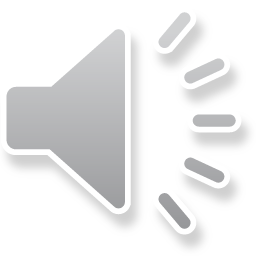 69
68
67
66
65
64
63
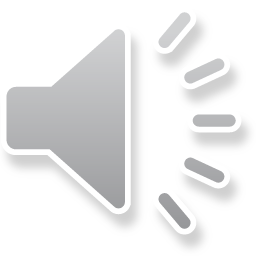 62
61
60
59
58
57
56
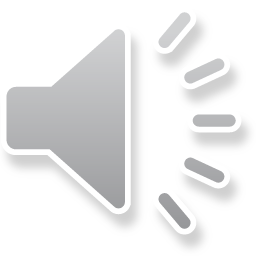 55
54
53
52
51
50
49
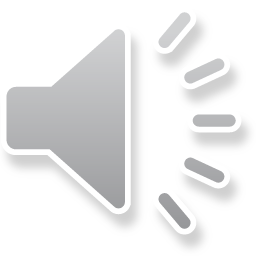 48
47
46
45
44
43
42
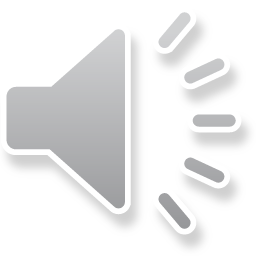 41
40
39
38
37
36
35
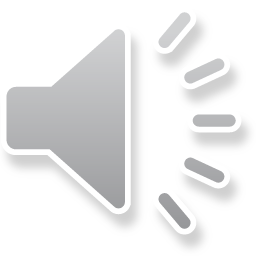 34
33
32
31
30
29
28
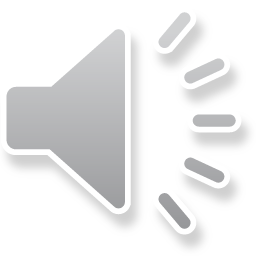 27
26
25
24
23
22
21
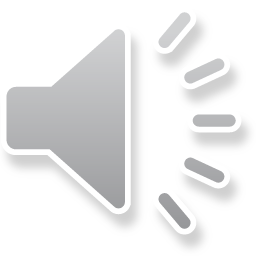 20
19
18
17
16
15
14
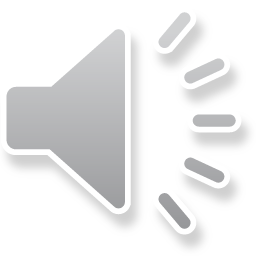 13
12
11
10
9
8
7
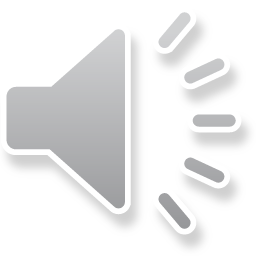 6
5
4
3
2
1
Pointless
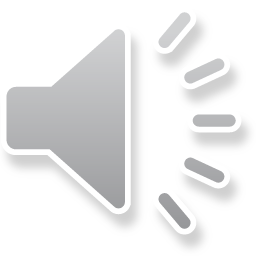 x
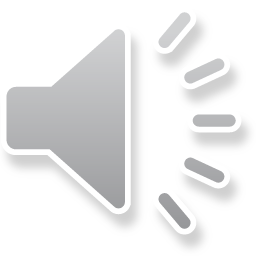 100
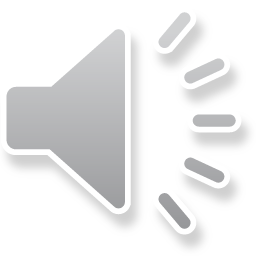 99
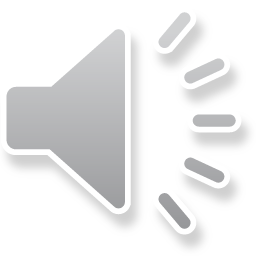 98
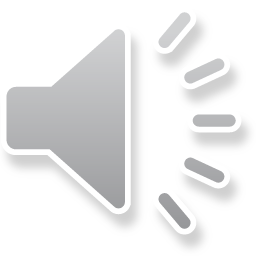 97
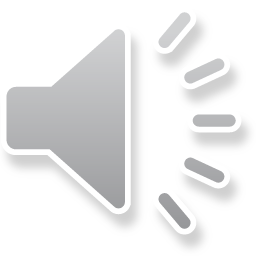 96
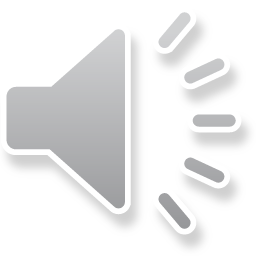 95
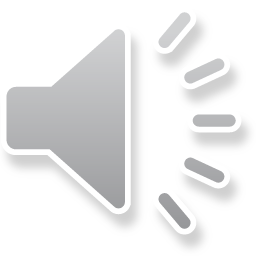 94
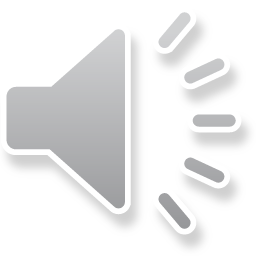 93
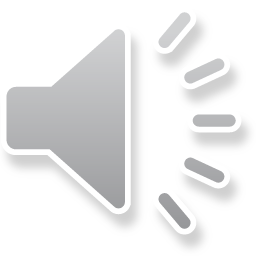 92
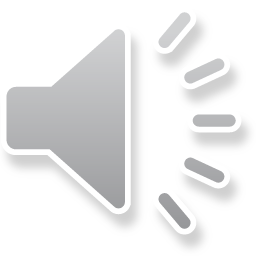 91
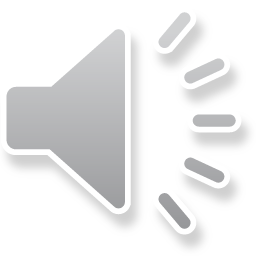 90
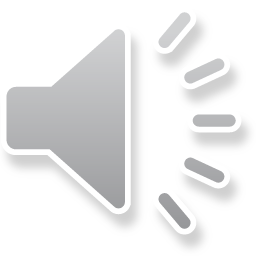 89
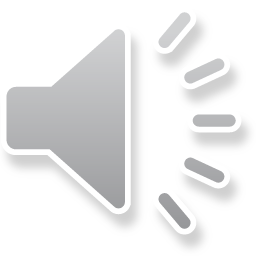 88
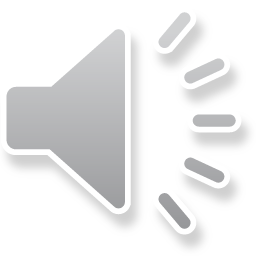 87
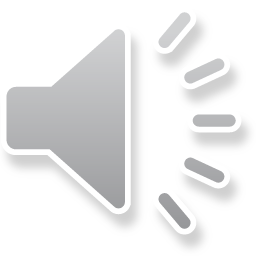 86
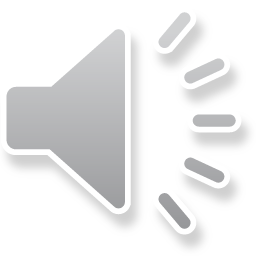 85
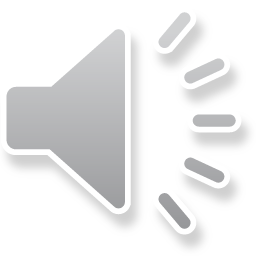 84
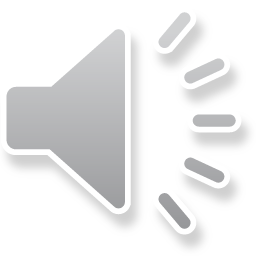 83
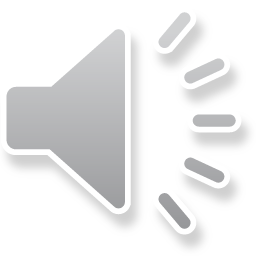 82
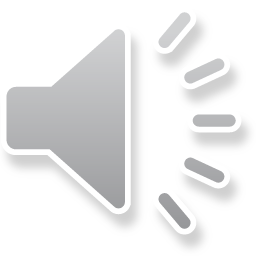 81
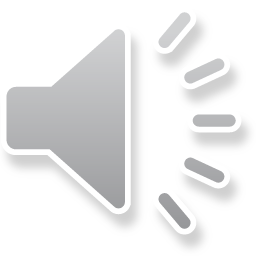 80
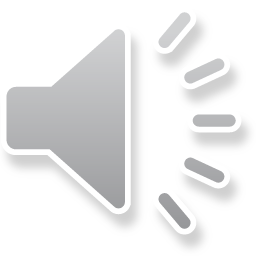 79
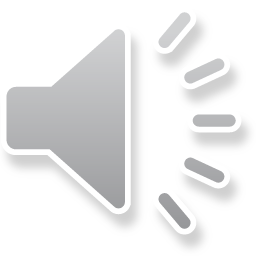 78
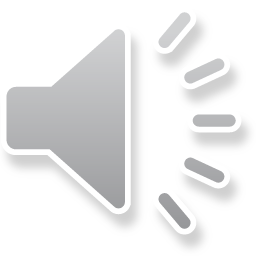 77
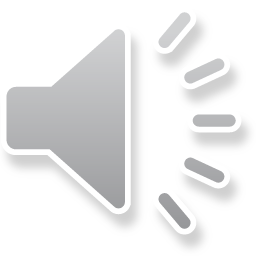 76
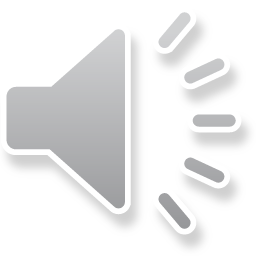 75
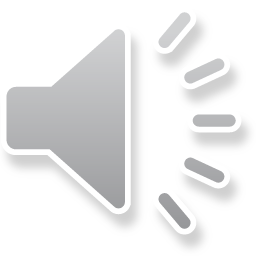 74
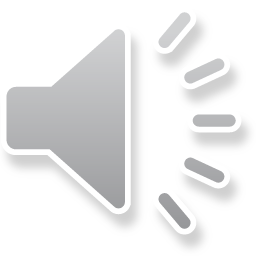 73
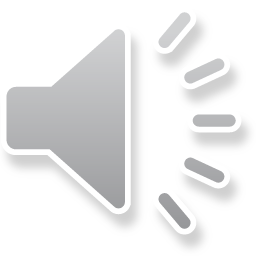 72
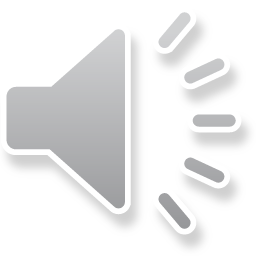 71
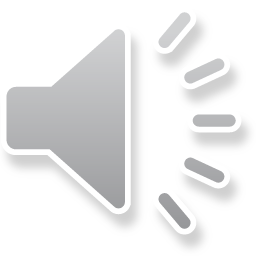 70
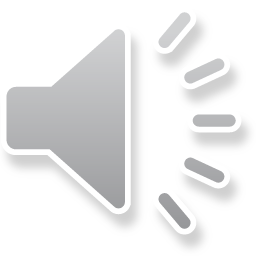 69
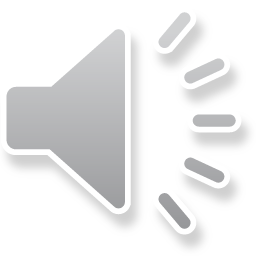 68
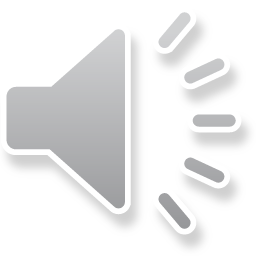 67
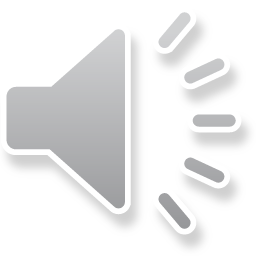 66
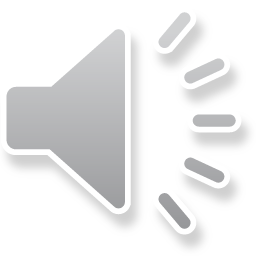 65
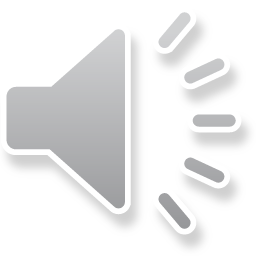 64
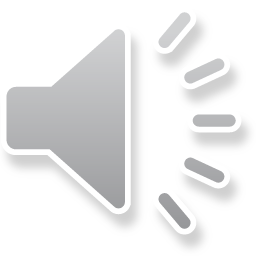 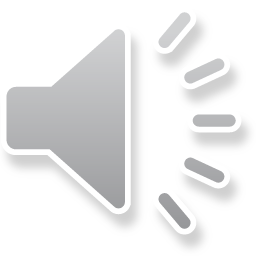 63
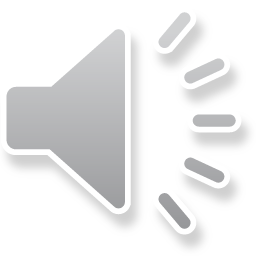 62
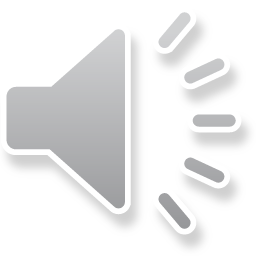 61
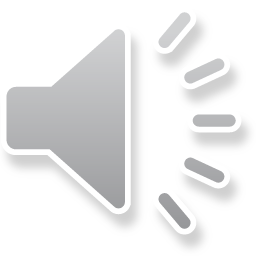 60
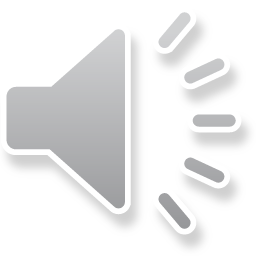 59
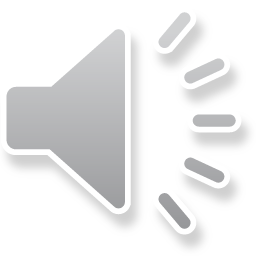 58
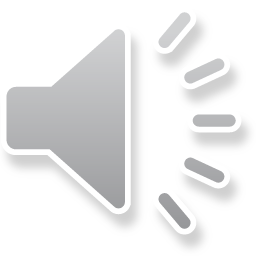 57
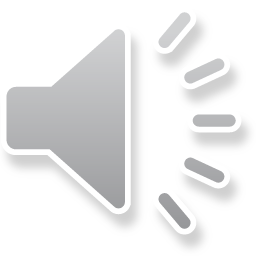 56
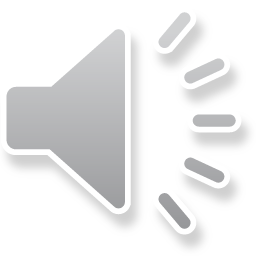 55
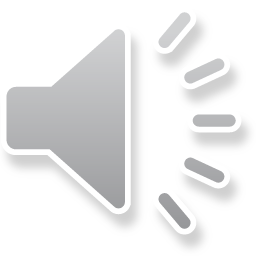 54
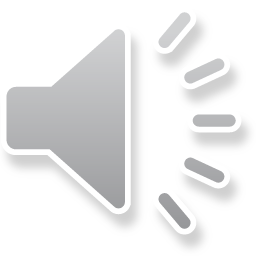 53
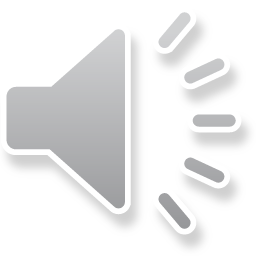 52
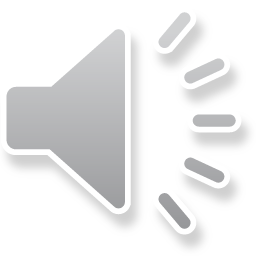 51
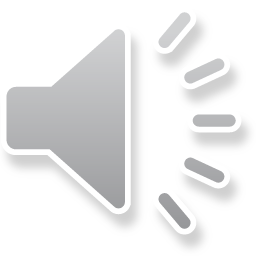 50
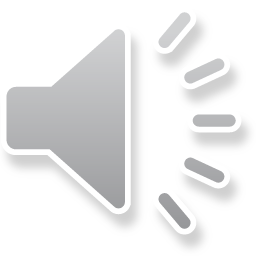 49
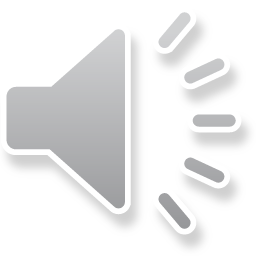 48
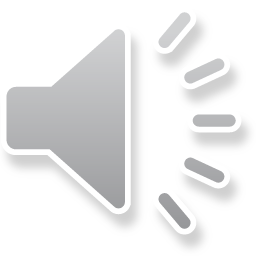 47
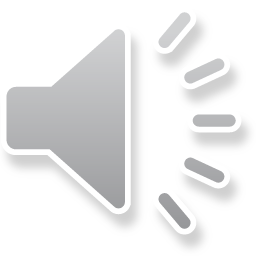 46
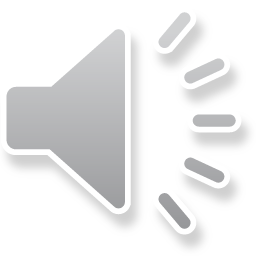 45
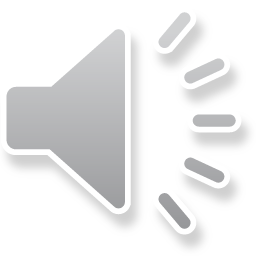 44
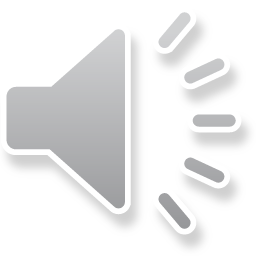 43
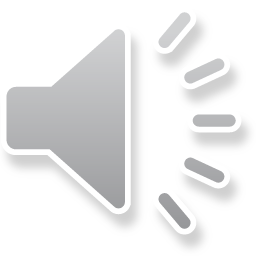 42
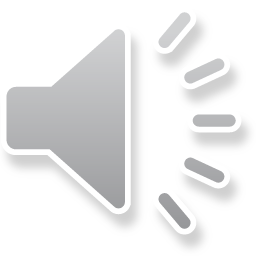 41
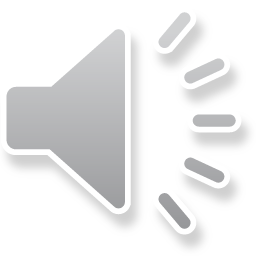 40
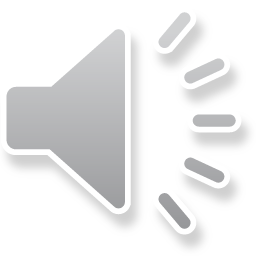 39
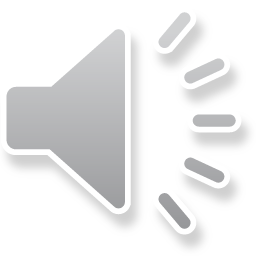 38
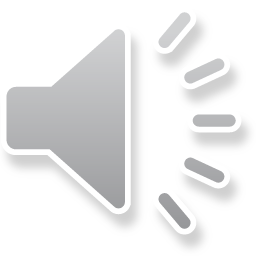 37
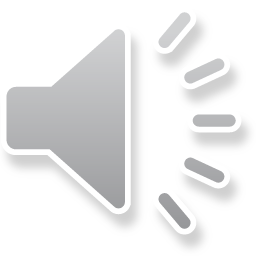 36
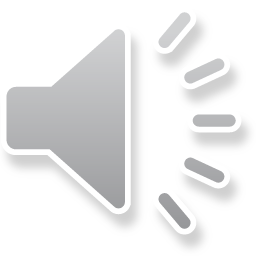 35
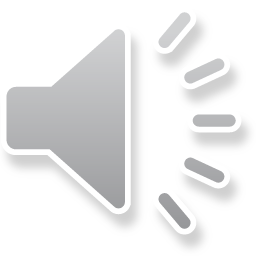 34
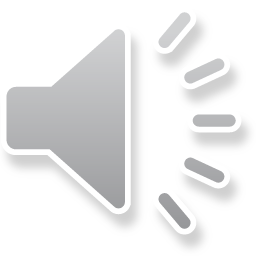 33
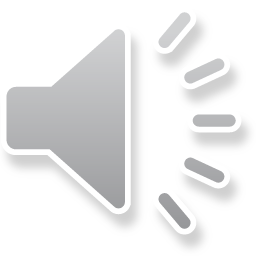 32
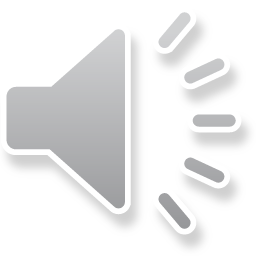 31
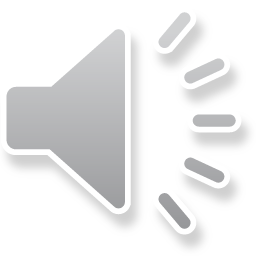 30
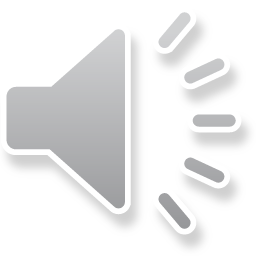 29
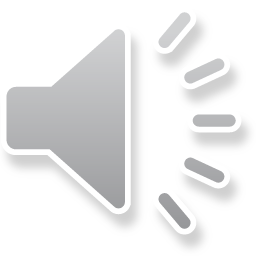 28
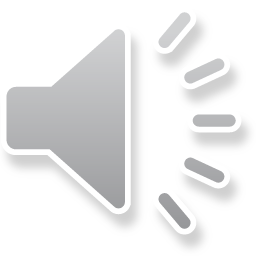 27
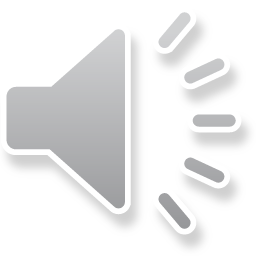 26
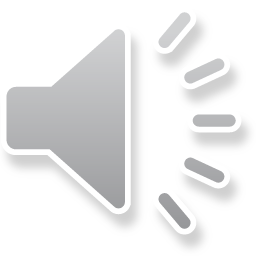 25
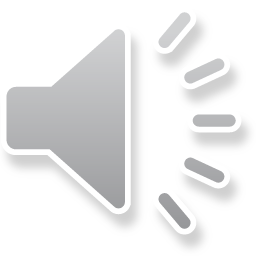 24
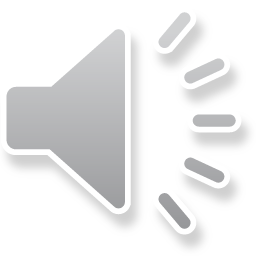 23
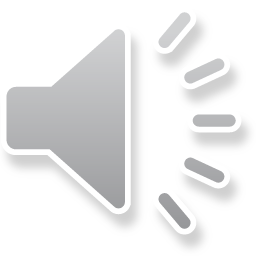 22
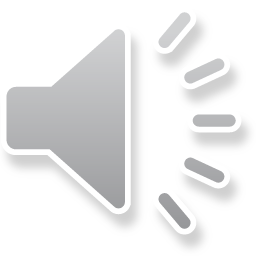 21
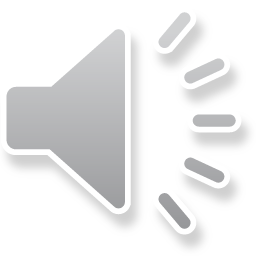 20
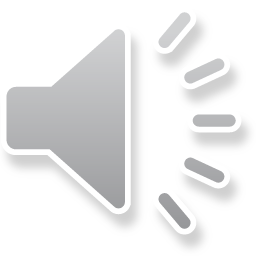 19
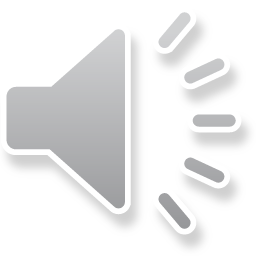 18
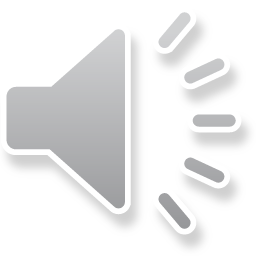 17
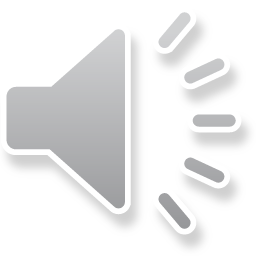 16
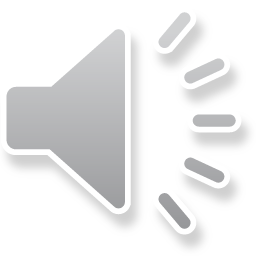 15
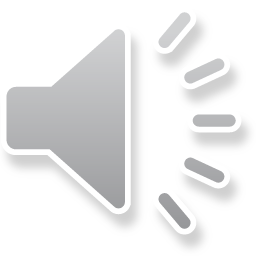 14
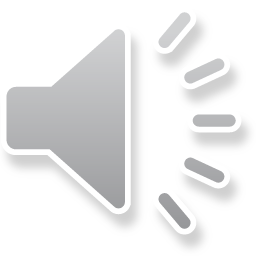 13
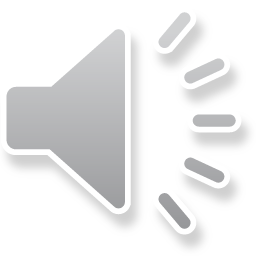 12
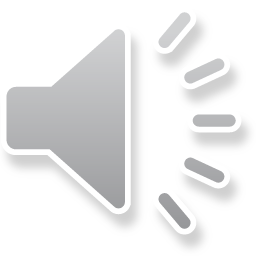 11
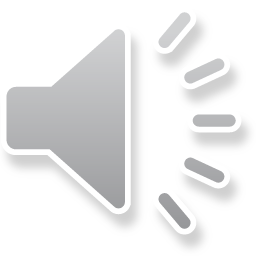 10
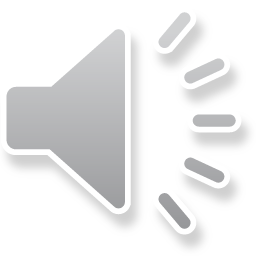 9
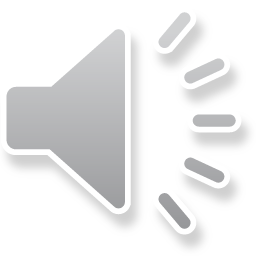 8
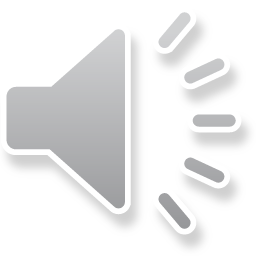 7
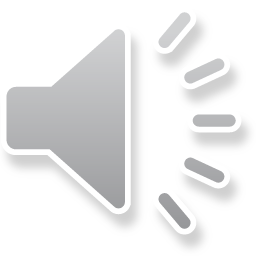 6
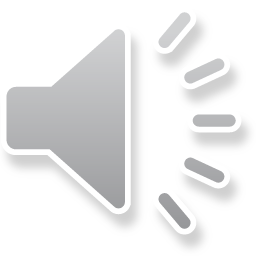 5
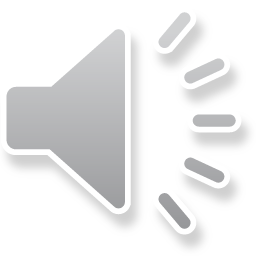 4
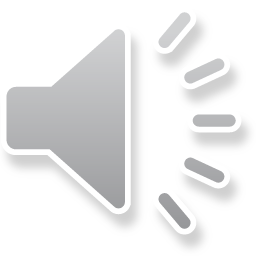 3
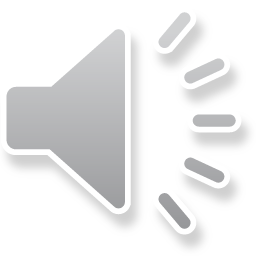 2
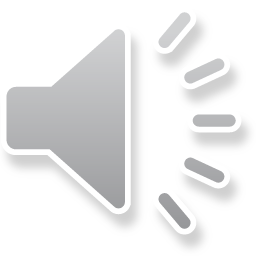 1
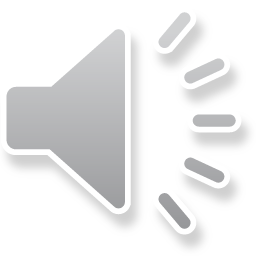 Pointless
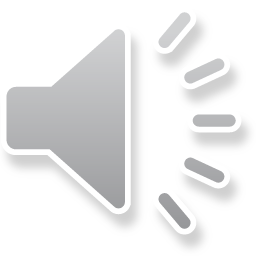 Thank you for playing Pointless Y5 & Y6 Spellings
You may also like to try:
Pointless SPaG
Pointless Maths – bumper edition
Pointless Y5 & Y6 Spellings
Pointless Roman Numerals